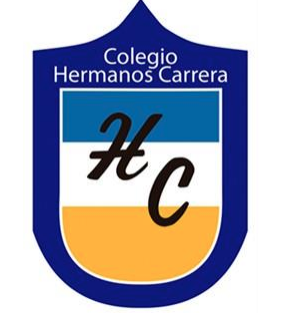 Profesora: Adriana Ascencio
                   Lidia Nuñez
                   Diana Taborda
Matemáticas 3º
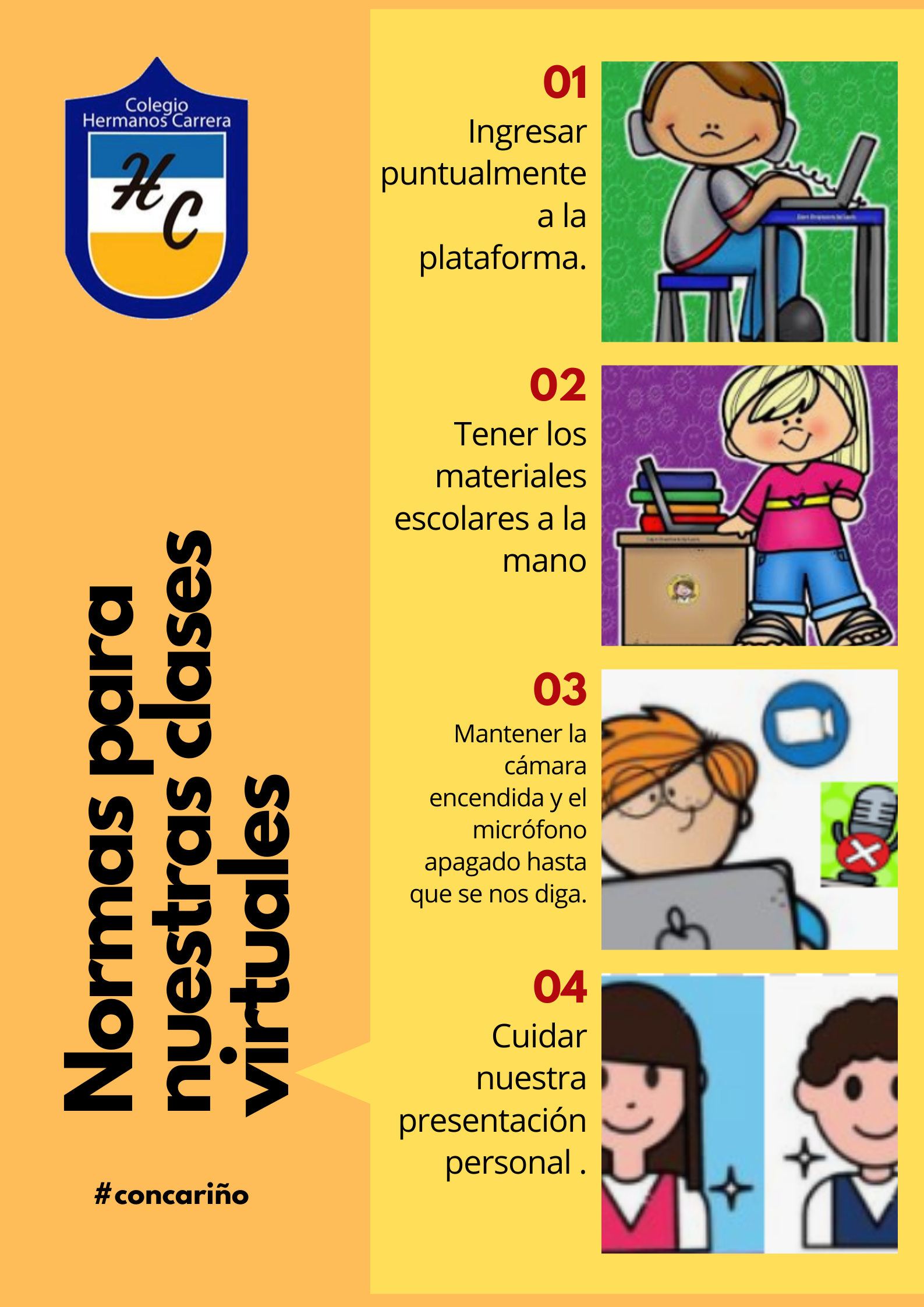 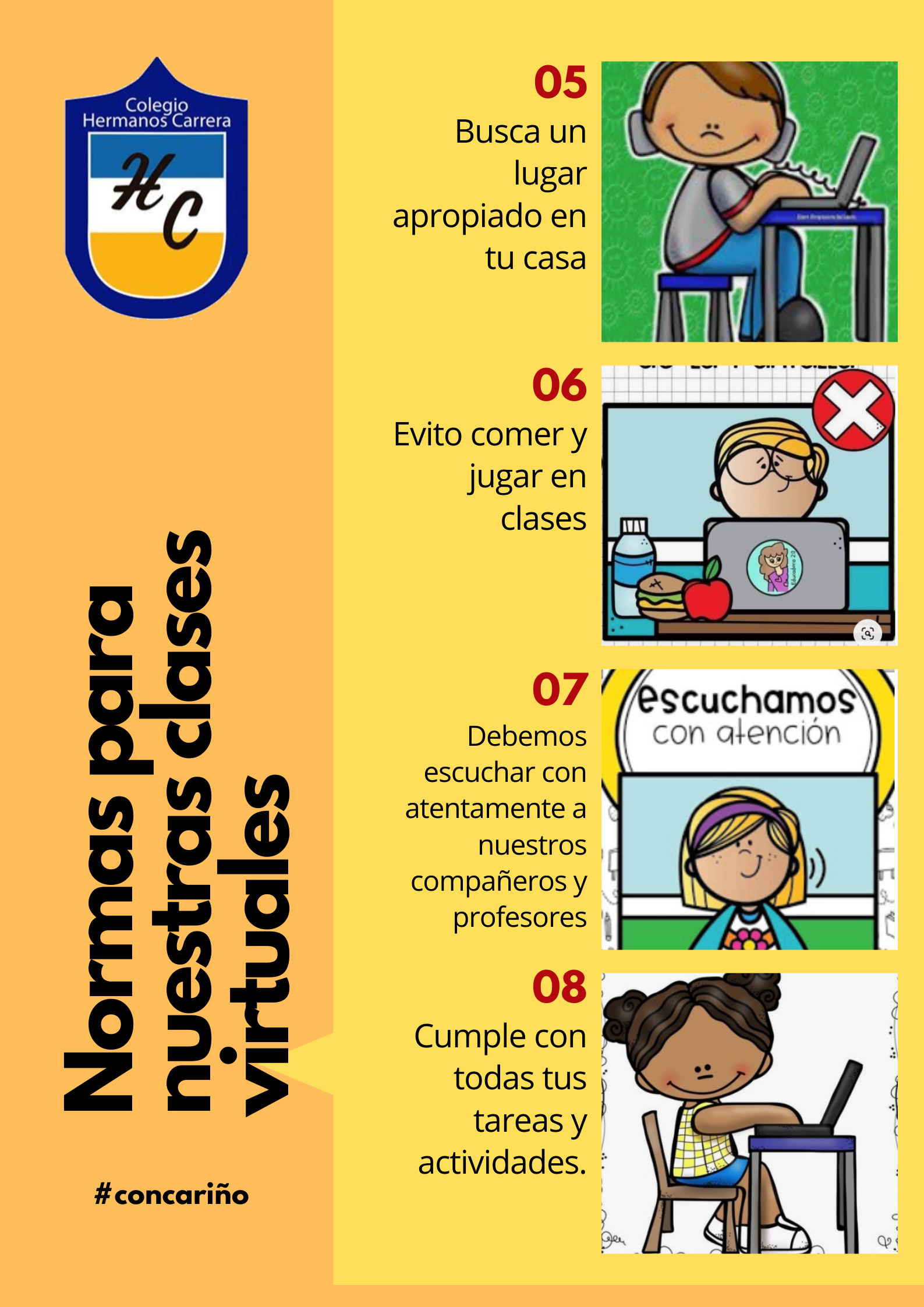 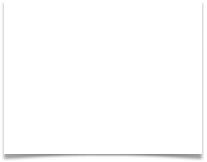 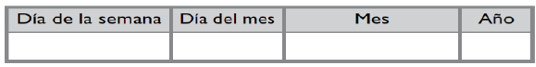 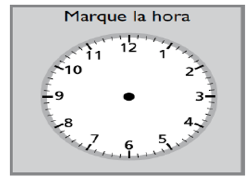 ¿Qué  aprenderemos?
Aprenderemos a relacionar la suma iterada con la multiplicación para solucionar problemas. (OA8)
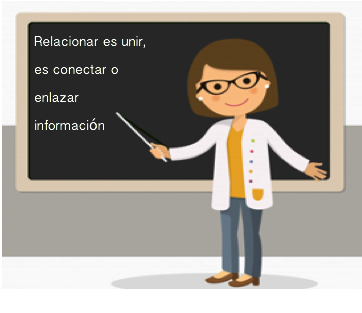 La multiplicación.
Si tienes  una adición  donde  todos  los  sumandos  son  iguales,  el  resultados puede obtenerse  de  manera  más  rápida  a través  de una operación  llamada MULTIPLICACIÓN. 




         Observa:  3 + 3 + 3 + 3 + 3 = 15


         Es decir :  5  veces  3 = 15 


         Por lo tanto : 5 x 3     = 15
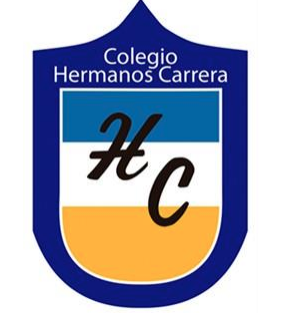 La multiplicación es una suma abreviada,  en donde un número se repite varias veces.
Fíjate  en  el ejemplo :

    5 + 5 + 5 = 15 
       3 x 5 = 15
        3 veces 5 
       
es  igual a 3 por  5 =15
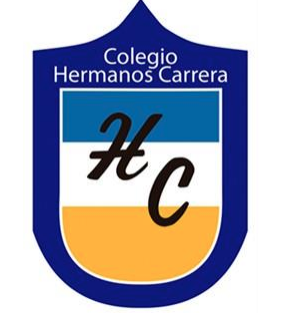 Términos de la multiplicación
8 x 4 = 32        Producto 


  Factores
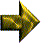 X  
Son los signos que podemos usar.
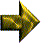 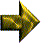 Multiplicar a través de adiciones Iteradas :
Observa cada grupo.



------ + ------ + ------ + = ------ 
          --------- grupos de ----------
                
         3  x  4 = 12
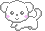 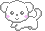 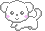 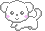 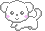 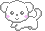 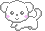 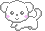 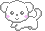 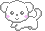 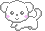 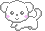 12
4
4
4
3
4
Ahora tú…
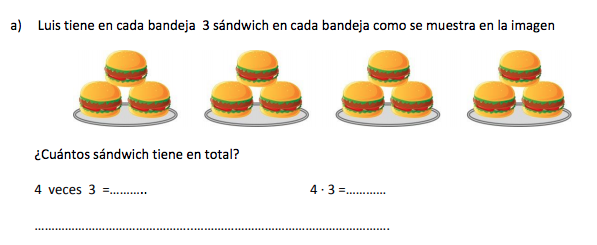 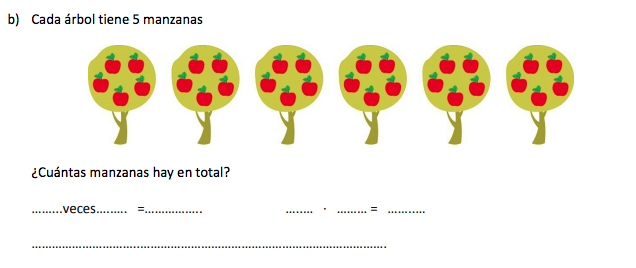 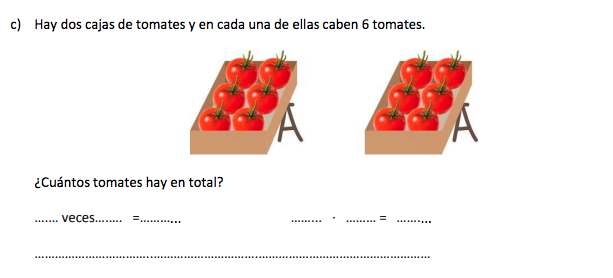 Sistematice que: - La multiplicación es la operación matemática que permite encontrar el total de objetos cuando se tienen varios grupos con la misma cantidad de objetos en cada uno. - Para encontrar el resultado de una multiplicación se puede calcular una suma iterada.
Reflexionemos:


La multiplicación es la operación matemática que permite encontrar el total de objetos cuando se tienen varios grupos con la misma cantidad de objetos en cada uno. 

 Para encontrar el resultado de una multiplicación se puede calcular una suma iterada.
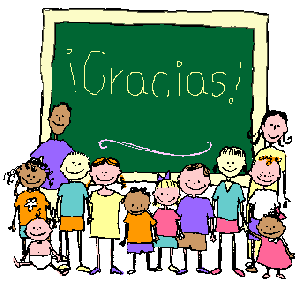